MYOCARDITIS
Dr. S G Shyam Lakshman
                                      Senior Resident
                                             Dept of Cardiology
History and introduction
Epidemiology and aetiology
Pathogenesis
Clinical features
Diagnosis 
Management
Old and New….
1749-Jean Baptiste Senac in Versailles, France-Traité des Maladies du Coeur (Treatise on Disease of the Heart).

1837-Myocarditis- Joseph Freidrich Sobernheim.
 
1980s - World Health Organization and the International Society and Federation of Cardiology attempted to differentiate both
Definition
1995, myocarditis was defined by the World Health  Organization  (WHO)/International  Society  and Federation  of  Cardiology  (ISFC)  as  

Inflammatory  disease of the heart muscle, diagnosed by established histological, immunological, and immuno histochemical criteria
Inflammatory disease of heart muscle cells

Inflammation – damage-   ischemic damage, mechanical trauma, genetic cardiomyopathies.

Classic paradigm of cardiac injury----immunologic response from the host.

Overwhelming or inappropriate immune response may destroy the heart tissue.

Chronically cardiac remodelling leads to DCM, heart failure, or death.

Self limiting.
Dallas criteria.
Criteria criticized because of inter reader variability in interpretation, lack of prognostic value, and low sensitivity due in part to sampling error
     Caforio et al (2013) in defining myocarditis, using immuno histochemical data
≥14 lymphocytes/mm2 including ≤4 monocytes/mm2 
CD3-positive T lymphocytes ≥7 cells/mm2.
EMB and Post mortem patients.
Useful in sub acute or chronic myocarditis.
Magnitude of the problem
Global prevalence of myocarditis  ≈22 of 100 000 patients annually-I C D--International Classification of Diseases (ninth revision).
I C D 9---0.5% and 4% of cases of prevalent heart failure are due to myocarditis.
AHA-myocarditis as the third leading cause of sudden cardiac death in competitive athletes.(Maron et al- Circulation 2015)
Autopsy studies- myocarditis is responsible for 4-12% of SCD.
Aetiology
Commonly viruses.

1950s to the 1990s- Entero viruses.

Last 2 decades- PCR and in situ hybridization led to other viruses.

Selected bacteria- diphtheria, Borrelia.

T. cruzi in Endemic areas
Hypersensitivity myocarditis

Vaccines
Drugs   
Systemic autoimmune diseases.
Pathogenesis
Experiments on rodent strains.

Cardio virulent virus strain , parasites, or bacteria. 

Delivery of cardiac antigens with a strong adjuvant or carried within dendritic cells in non infectious models.

Viral entry into cardio myocytes → type 1 interferons.

Leads to myocyte death by apoptosis and autophagy.
Receptors like CAR and CD55.
Chaga’s Disease-parasites releasing bioactive compounds and promoting oxidative stress.
     
     2nd  Phase- 
                        NO, 
                        Altered regulatory T-cell,
                        NK cells
                        Type I interferon 

Clearance – Normal cardiac function.

3 rd Phase-------Chronic auto antigen-driven inflammation→  DCM and end-stage heart failure
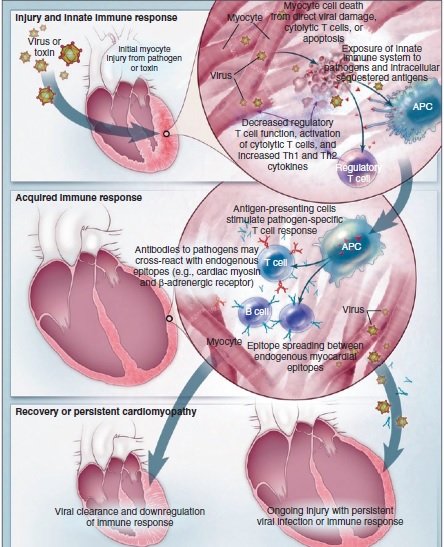 Time Course in Myocarditis

Entry of virus------- Receptor mediated

     Acute-----Virus  replication - myocyte  necrosis,  exposure  of intracellular   antigens


Subacute-----virus-specific  T lymphocytes, which may target the host’s organs.
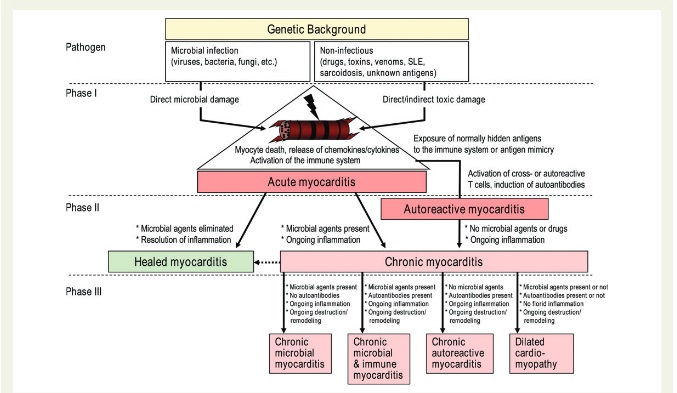 CARDIAC INFLAMMATION
CELLULAR
EXTRACELLULAR
T and B Cells
Macrophages
Dendritic Cells
Eosinophils
Mast Cells
Fibroblasts
Myofibroblasts
Stromal cells
Activation, deactivation or trans differentiation of specific cell subsets, are
                                    1.chemokines,
                                    2. cytokines
                                    3. hormones, and degradation or danger

Activate or inhibit gene expression through more or less specific receptors and their intracellular downstream pathways
Mechanisms
Activated  APC’s


CD4+T Cells


IFN-γ, IL-4, -5, and -13, IL-17


Progression to DCM
Promote T cell expansion
Chronic myocarditis and heart failure
Activated  TLRs


TNF-α, IL-1β, IL-18, or high-mobility
group box 1 protein


Cardiac fibrosis
Heart failure progression
Epigenetics

mi RNA’s
Modulate expression of active proteins
mi RNA’s dysregulation and myocarditis.
miRNA-155, -146b, and -21 in CSB
Modulate virulence.
miRNA-221/222
Clinical Features
Chest pain and dyspnoea.
Preceded by viral prodrome URI or GI.
Chest pain resembles MI or pericarditis.

Myo-pericarditis in 11%( Imazio et al-circulation 2013)
Angina               Coronary vasospasm
                                      Micro vascular dysfunction
Palpitations and syncope.
Heart failure and sudden cardiac death.
Prevalence of myocarditis as a cause of cardiomyopathy----Bimodal peaking---- first year of life, declines during late childhood, and peaks in the early 20s.
Men ------severe course------less complete recovery 
EMB-----------------Mobitz type 2 second-degree or higher heart block
                                   Sustained or symptomatic ventricular tachycardia not responding to treatment.
GCM, CS, and necrotizing eosinophilic myocarditis have higher incidence of arrhythmias.
Eosinophilic and myocarditis associated with systemic inflammatory disorders
EMB is infeasible or is not clearly indicated----------non invasive diagnostic ------- probable acute myocarditis. 

European Study of Epidemiology and Treatment of Inflammatory Heart Disease, 3055 patients with suspected acute or chronic myocarditis were screened, whereupon 72% had dyspnea, 32% had chest pains, and 18% had arrhythmias (Hufnagel G et al   Herz.2000).

Studies limited- protean manifestations and lack of non invasive diagnostics.
Specific Clinical Presentations
Acute Myocarditis 

Nonspecific symptoms
Kuhl  et al-    fatigue (82%), DOE (81%), arrhythmias (55%, both supraventricular and ventricular), palpitations (49%), and chest pain at rest (26%).
Viral pro drome---20-80%.
Diagnosis of exclusion.
Fulminant Myocarditis

10% biopsy proven.
Abrupt onset(≤2 weeks).
Haemodynamic compromise.
Echo-Global LV dysfunction and myocardial oedema.
EMB- diffuse myocarditis.
Supportive treatment.
Giant Cell Myocarditis

Subtle onset
Present with heart failure, arrhythmia and heart block.
Survival <6 months
Improved with immuno suppressants.
Discontinuation ---------- recurrence.
EMB---- Giant cells and scar tissue.
Cardiac transplantation+ mechanical circulatory support.
Chronic Active Myocarditis

Older
Insidious
Features of LV dysfunction.
EMB---fibrosis and myocyte dropout.
60-70% of patients-----DCM with unknown aetiology.
MRI, PET-CT, Immunohistochemistry
Differentials
Ischaemic heart disease.
Hypertrophic cardiomyopathy.
Cardiac amyloidosis.
Arrythmogenic right ventricular cardiomyopathy.

Pieroni et al  -patients with right ventricular myocarditis ---indistinguishable from ARVC ---- clinical features, presence, and severity of structural and functional right ventricle abnormalities ( J Am Coll Cardiol.2009).
Diagnostics
E C G
Low sensitivity – used for screening.
Nonspecific T waves and ST-segment changes including ST-segment elevation.
Arrhythmias.
Risk stratification and initial screening

Ukena et al - prolonged QRS duration is a significant independent predictor for cardiac death or heart transplantation ( Eur J Heart Fail. 2011)
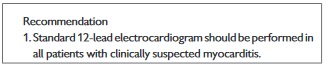 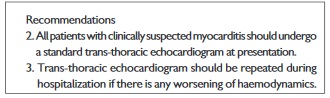 Echocardiography

Diagnostic assessment- R/O other causes of HF.
Cardiac chamber sizes, wall thicknesses, and systolic and diastolic functions.
Fulminant myocarditis lack cardiac dilation and exhibit increased septal thickness.
Spherical-shaped ventricle ------elliptical ----------normal wall thickness.

Speckle tracking-Hsiao et al - LV strain and strain rate may be useful measurements for diagnosis of suspected myocarditis patients, even those with preserved LVEF( Int J Cardio vasc Imaging 2013)
Blood
Cardiac Troponins-Acute or fulminant DCM with heart failure.
Sub acute or chronic myocarditis biomarkers  are usually normal.

Cardiac Magnetic Resonance
 
CE-CMR----detect areas of myocardial damage in patients with acute myocarditis.

cMRI sensitivity and specificity are as high as 100% and 90%.
T2-weighted CMR -oedema or water.
T1-weighted sequences -inflammation or fibrosis.

LGE------CS --------multiple, patchy mid myocardial lesions in a non coronary -------------septal and RV involvement.

Acute DCM, CMR -myocarditis predict a greater likelihood of recovery, defined as a left ventricular ejection fraction (LVEF) >55% after 24 months
Regional or global T2-weighted “oedema-sensitive” sequences also had a significant improvement in LVEF at 12-month follow-up(Vermes et al- Eur Heart J Cardio vasc Imaging 2014).

LGE -3.7%/year risk of a composite of cardiovascular adverse events. 

LGE predicted a composite endpoint of cardiac death, heart failure hospitalization, ventricular tachycardia, and sudden death( Schumm J et al-J Cardiovas Magn Reson 2014.)
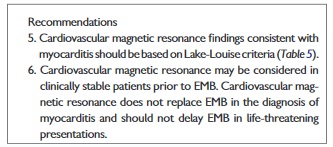 Rim-like pattern --- septal wall or a sub epicardial distribution ----free LV lateral wall  - PVB19.

PVB19 ---- CE -lateral wall
HHV6 -----CE -mid wall ----inter ventricular septum.
CE- CMR : Guidance for EMB sampling when necessary.


Lacks the ability to determine the magnitude of inflammation.
Acute not in chronic myocarditis.
c MRI is a reliable method of detecting myocardial fibrosis in DCM
Endomyocardial Biopsy

Lymphocytic infiltration in association with myocyte necrosis and death.
Best method to differentiate between giant cell myocarditis and sarcoidosis.

Eosinophilic myocarditis -myocyte necrosis---intra cavitary thrombi containing eosinophils----lumen of intra myocardial coronary vessels.
ESC recommends EMB------ as early as possible.
ACC/AHA recommends EMB based on 3 classes of comprehensive clinical presentations, risks, and measurements using non invasive techniques.

Immunohistochemistry useful.
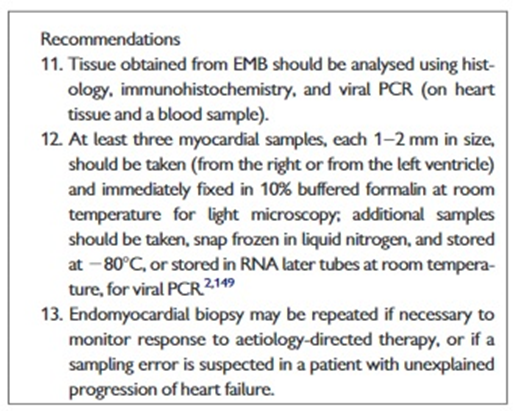 Kindermann et al ----69 of 181 (38%) EMB samples are positive for myocarditis using the Dallas criteria, whereas 91 of the 181 (50%) ---------CD3, CD68 (macrophages), and HLA class II antibodies  (Circulation. 2008)


Sensitivity →EMB -----------→GCM ------------------80% to 93% 
                                      Lymphocytic & Sarcoid ------20% to 30%
Micro-RNA Profiling

Characterisation  of mi RNA profiles among acute, chronic, and fulminant myocarditis including a relationship to the severity of myocardial damage.

miR-208b and miR-499 are up regulated upon myocardial damage.

miR-155, miR-21, miR-146b, miR-511, and miR-212 are upregulated in myocarditis.
CpG dinucleotide methylation regulates parvovirus 19 (PVB19) viral genome expression.

Minimum of 4 samples is needed to achieve an acceptable sensitivity for molecular diagnosis of erythro virus PVB19.

PVB19 (>250 copies/mg DNA) and for human herpes virus 6 (>500 copies/mg DNA).

Antiviral therapies beneficial in active inflammation.
FDG-PET----active myocardial inflammation----suspected CS.
FDG-PET +Myocardial perfusion---- active inflammation and scarring.

18F-FDG-PET ---extra cardiac inflammation
lymph nodes that are amenable to biopsy

Blankstein et al -------Mismatch of FDG and perfusion measurements predicts adverse cardiac events, and RV involvement is associated with high risk for arrhythmias
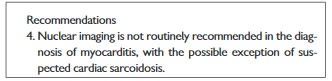 Treatment
Myocarditis presenting as heart failure with reduced systolic function

Current guidelines -gradual titration of ACE inhibitors, ARB’s  and beta blockers, to doses used in clinical trials (Yancy CW et al  J Am Coll Cardiol  2013).

Virus-negative inflammation-positive patients- Immunosuppression with azathioprine and prednisone for up to 12 months.
Pathogen Inhibition

Antivirals--------------Interferons-------------INF β and IFN-α2a.

Natural products like astragaloside IV -----↓ CVB3 titres by up regulating IFN-γ.

Chen et al  -astragaloside IV ↓ fibrosis of the heart muscle tissue and ↑ the murine survival rate.

Antisense oligo deoxy nucleotides- target viral gene sequences ---inhibit viral gene expression and inhibit viral replication
Preventing viral entry-------dimeric antibody-like molecule----modified CAR or decay accelerating factor crystallization proteins.

Competitively ----viral particles ---------viral-specific activation of the innate and adaptive immunity.

Limitations
                      Nonspecific targeting, 
                              Unclear mechanisms
                              Side effect
Doses
Interferon-β---2 × 106 IU alternate day subcutaneous.

Increased at weekly intervals, first to 4 × 106 IU and then to 6–8 × 106 IU; this is continued for 24 weeks.

Slowly increasing dosage reduces flu like symptoms.
Immune modulation

Sub acute phase of myocarditis--------exaggerated autoimmune responses.
Azathioprine
Prednisalone
Non steroidal anti-inflammatory drugs have shown increased myocardial inflammation and mortality and hence avoided.

Tissue inhibitor of metalloproteinase 1–specific small interfering RNA or polyclonal antisera --------------- used as modulators.
Immunoglobulin therapy 
Ineffective in acute DCM.
Chronic CMP with viral replication may benefit—Dennert et al  (Antivir Ther 2010).
Steroids

Mainstay in CS.
Halt Progression of LV dysfunction
Survival doubtful-------- ( Blauwet -Heart Fail Rev 2012 )
Early initiation
AV block recovery----20-30%
GCM- cyclosporine based combined immunosuppression beneficial.
Other therapies
Trans venous pacing– Acute lymphocytic myocarditis.
Temporary
LV dysfunction--- wearable external defibrillator.

Class IIa recommendation for an ICD in patients with suspected CS, regardless of LV function or reversibility of heart block
Specific Regimens
Key Messages
Viral infections are the most common triggers of inflammatory myocardiopathies.

Non-specific symptoms are frequently identified and cardiologically evaluated only at an advanced stage.

Pathophysiological processes in myocarditis take place at the cellular and subcellular levels, myocardial biopsy is the only method for confirmation of diagnosis.

Clinical course of myocarditis is unpredictable, all patients with etiologically unexplained heart failure have to undergo myocardial biopsy.

Numerous chronic viral infections and postinfectious or autoimmune inflammations of the myocardium are treatable.